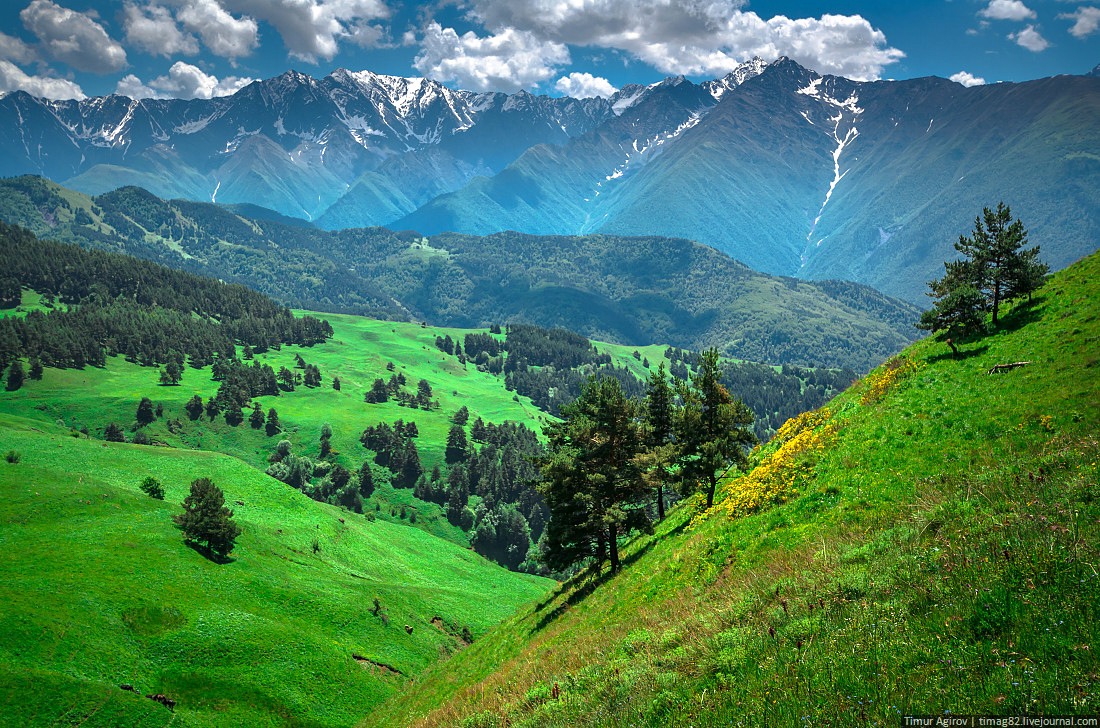 Psalm 104
Psalm 104
The Creator and His Glory - vs. 1-4
The Establishment of the Earth - vs. 5-9
God’s Abundant Provision - vs. 10-18
Day and Night - vs. 19-23
The Earth is Full of God’s Blessings - vs. 24-30
God Is To Be Praised By the Living - vs. 31-35
Lessons We Can Learn
God is a Wise and Powerful Creator (vs. 24)
God is in Possession of this World (vs. 24)
God is in Control of His Creation
God is a Capable and Liberal Provider (Phil. 4:19)
All Life is Dependent Upon God (Acts 17:28)
God Has Power Over Life and Death (vs. 29-30)
God is to Be Praised and Glorified